New PMT model
New PMT model merged to master
Includes:
4 ns peak in ToT-distribution
New charge distribution:
Underamplified contribution
Threshold-band
Documentation written

Currently still different models in use
E.g.: Gaussian ToT-fit for HV tuning

Communicate with calibration group to converge towards consistent PMT-response modeling collaboration-wide

--> Evaluate possibility to tune HV to gain instead of ToT-peak
HV vs Gain
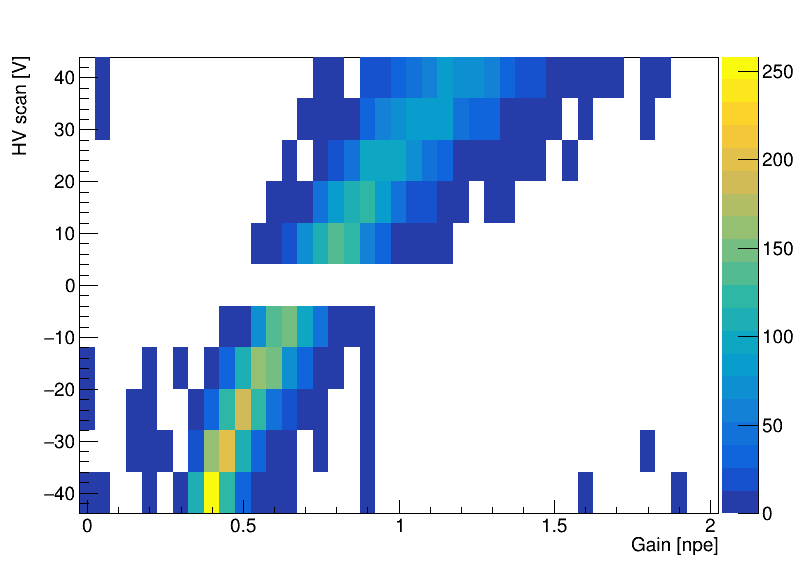 HV vs Gain
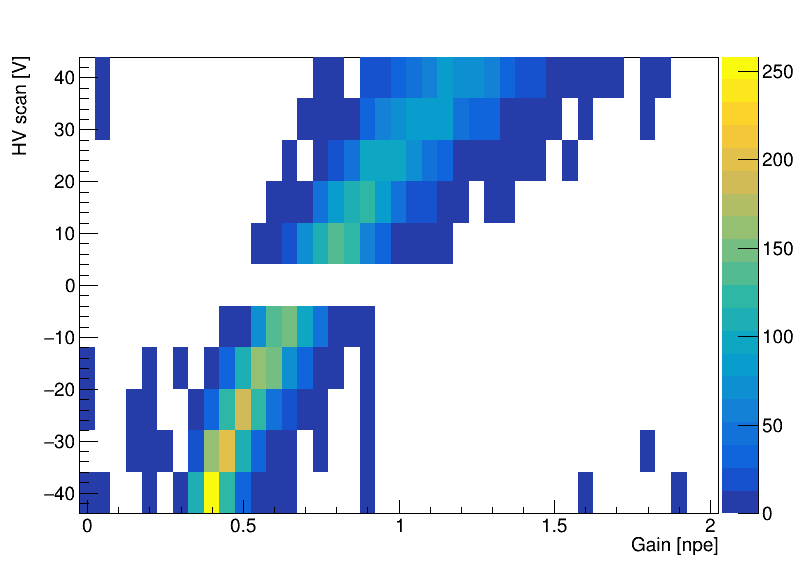 Low statistics?
HV-scan runs are short (~ 10 min)
Contain only L1-data
HV vs Gain
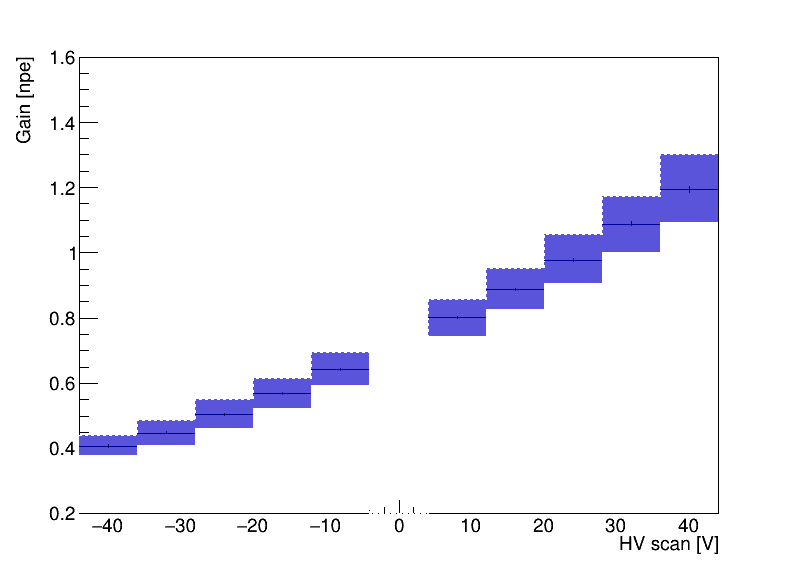 HV vs QE
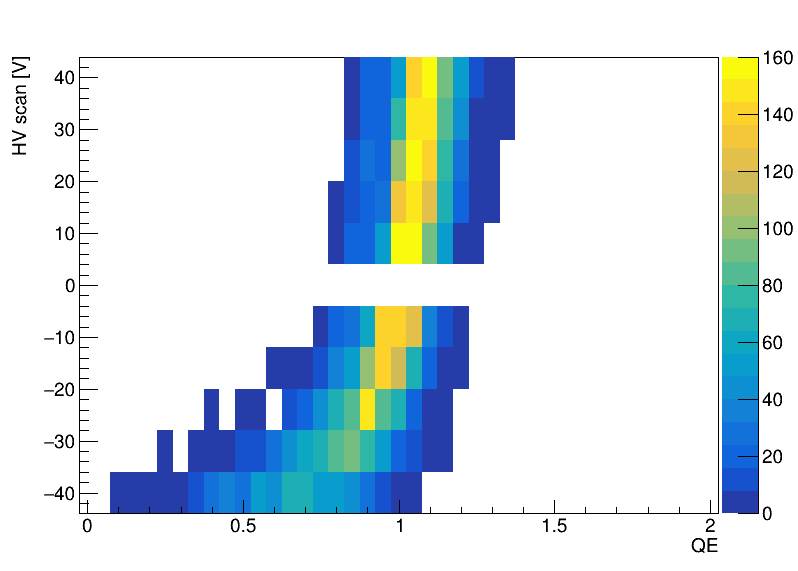 Naively expect no dependence on HV

But collection efficiency decreases as HV goes down!
HV vs QE
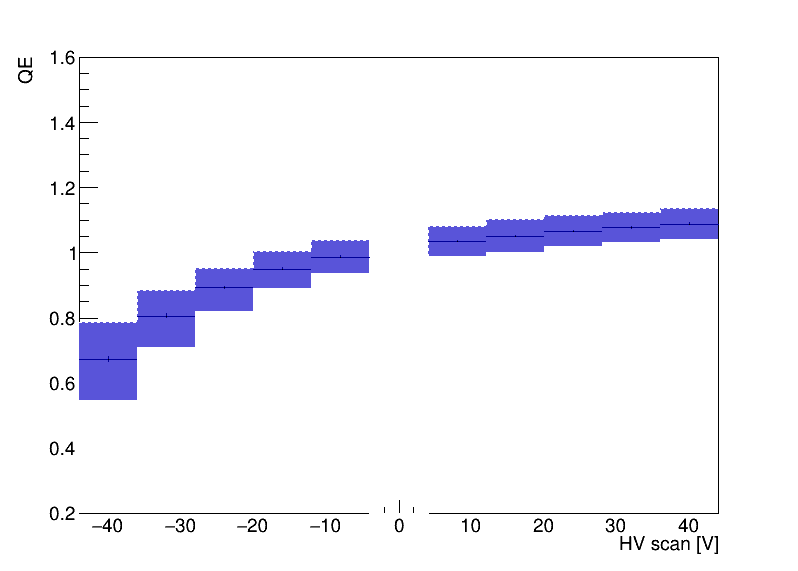 TODO
Redo evaluations with higher statistics, e.g. darkroom data
Evaluate single PMT gain estimation consistency
Set up fit model for HV as function of gain